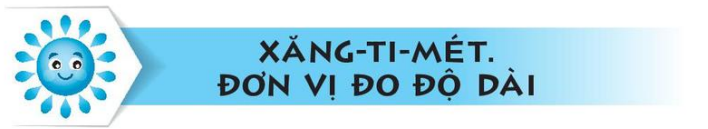 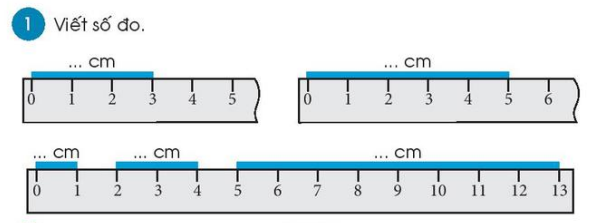 5
3
1
8
2
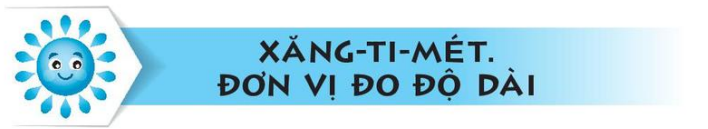 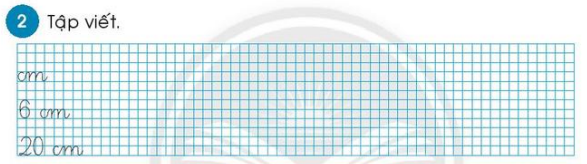 cm
cm
cm
cm
cm
6 cm
6 cm
6 cm
6 cm
6 cm
20 cm
20 cm
20 cm
20 cm
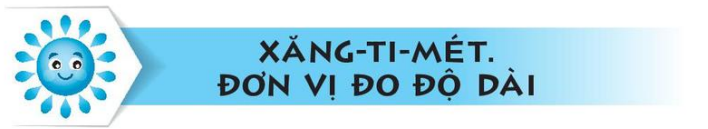 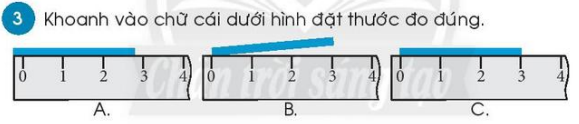 C
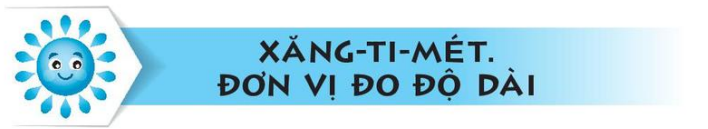 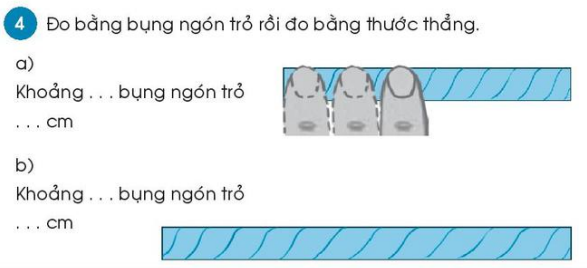 Thực hành đo bằng tay và bằng thước
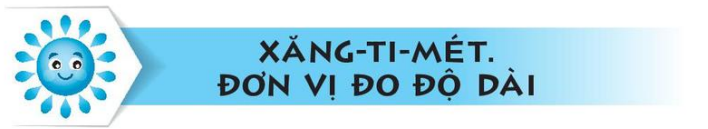 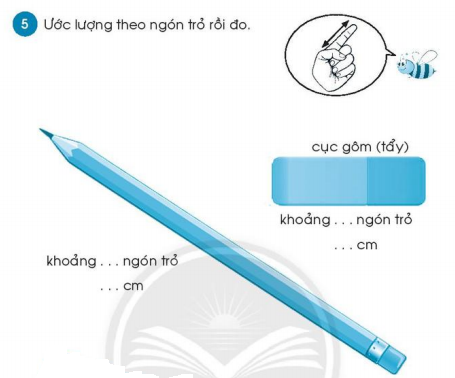 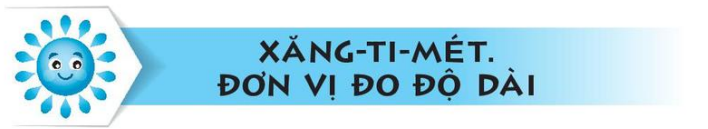 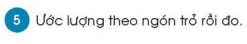 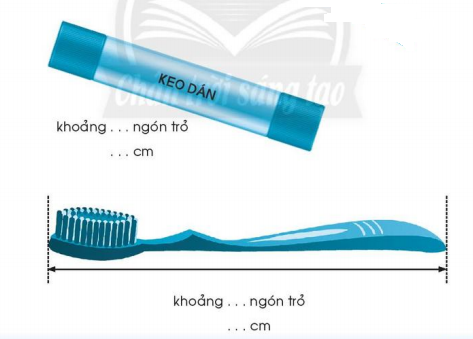 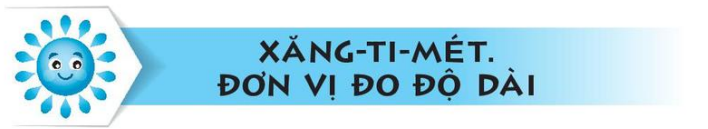 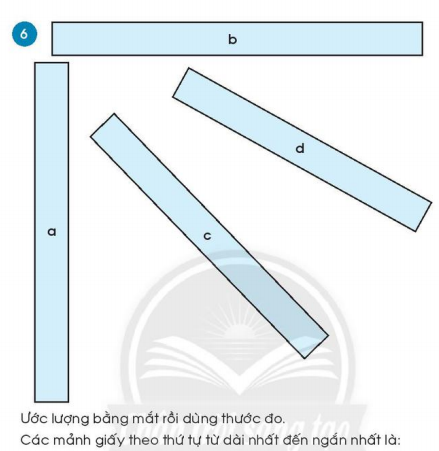 d
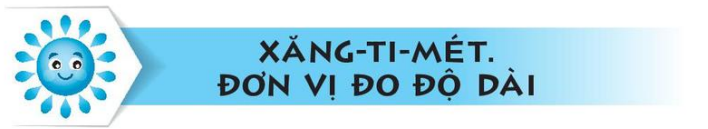 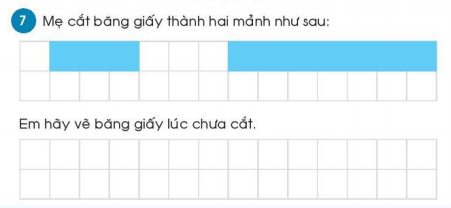 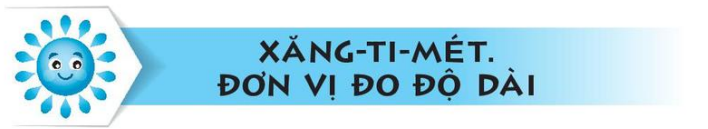